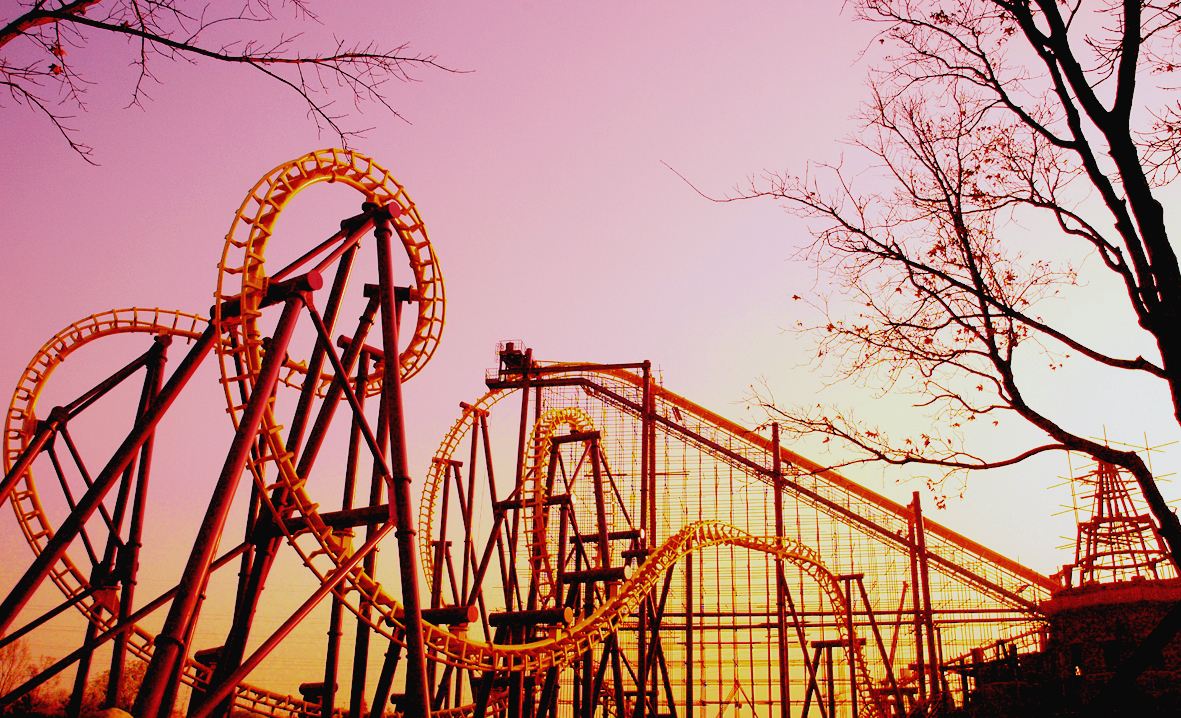 §7   功&机械能
7.1   功&功率
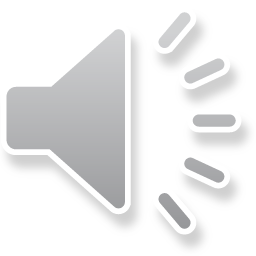 Think  about
“功”的涵义？
功和能的关系？
F
F
F
F
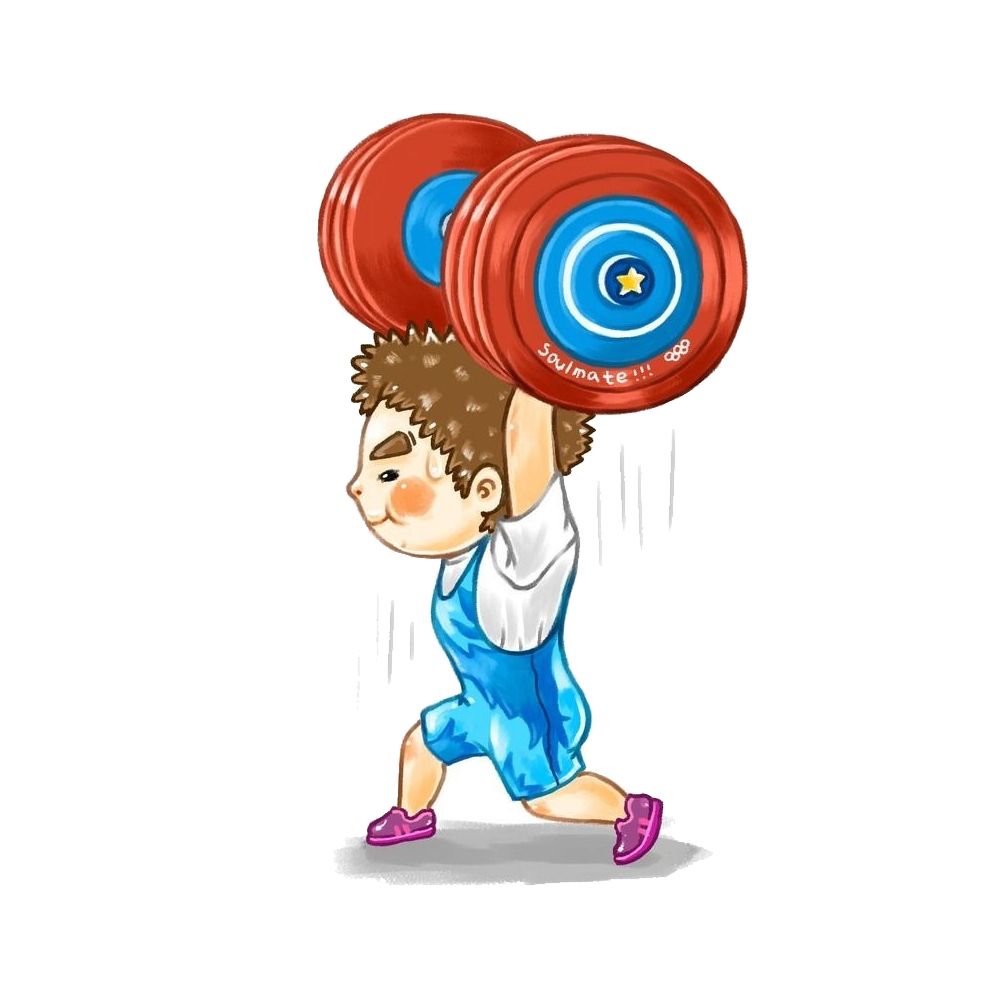 l
l
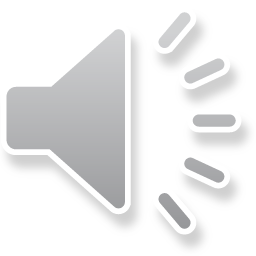 ***
Think  about
功 (Work)
y
F
F
两个必要因素：
x
θ
θ
力F；
恒力做功
scalar
在F方向上发生位移
l
计算式：
F与l的夹角
Fy
正/负功：
Fx
正功
负功
SI单位： joule (J)
1 J = 1 N·m
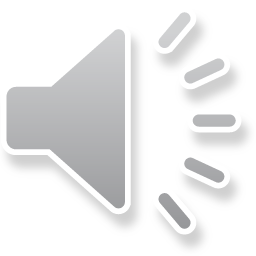 【例1】某固定斜面，高3 m，长5 m。质量1 kg物体从斜面顶端沿斜面下滑，物体与斜面间动摩擦因数μ = 0.1。则物体从顶端滑到底端过程中，重力、滑动摩擦力、支持力分别对物体做功？（g = 10 m/s2）
N
f
重力做功
mg
= 30 J
h
α
θ
θ
摩擦力做功
= -4 J
y
支持力做功
= 0 J
***
x
正功
负功
正功
→ 动力做功，促进运动
负功
→ 阻力做功，阻碍运动
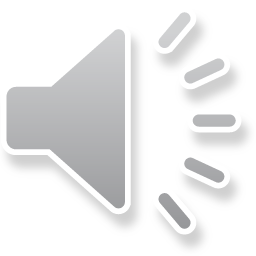 【例1】某固定斜面，高3 m，长5 m。质量1 kg物体从斜面顶端沿斜面下滑，物体与斜面间动摩擦因数μ = 0.1。则物体从顶端滑到底端过程中，合力所做总功？（g = 10 m/s2）
N
f
Method 1:
= 30 J + (-4 J) + 0 = 26 J
mg
θ
Method 2:
θ
= 5.2 N
y
= 26 J
***
x
总功的计算方法：
Wnet = W1 +W2 +W3 + …
Wnet = Fnet lcosθ
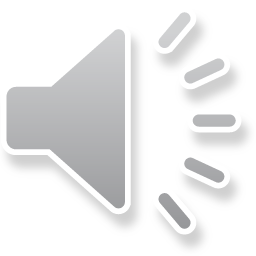 ***
功率 (Power)
定义式：
1 W = 1 J/s
1 kW = 1000 W
SI单位：W (watt)
scalar
恒力or变力
恒力
平均功率 vs 瞬时功率
平均功率
瞬时功率
额定功率 vs 实际功率
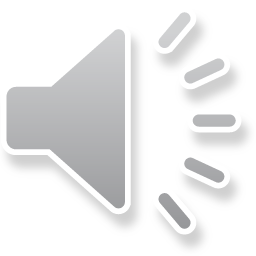 汽车启动：
以恒定牵引力启动
以恒定功率启动
Stage 1:
匀加速
F一定，
P = Pe，
至P = Pe
P = Pe
Stage 1
Stage 1
Stage 2
Stage 2
P = Pe，
Stage 2:
a减小的加速
a减小的加速
a = 0
F = f
v
P
a = 0,
vm
v
P
Pe
vm
v
v
v
Pe
P   ,
F
a
F
a
v1
0
0
t
t
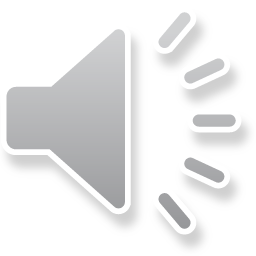 0
0
t
t
【例2】质量为2 kg的物体做自由落体运动，经过2 s落地，则，
  （1）2 s内重力做功及平均功率？
  （2）物体落地时，重力做功的瞬时功率？（g = 10 m/s2）
重力做功
= 400 J
平均功率
= 200W
瞬时功率
= 400 W
【例3】汽车在平直公路上行驶，阻力大小不变，若发动机功率恒定，汽车在加速行驶中，牵引力F和加速度a的变化（    ）
A.  F逐渐减小，a逐渐减小		B.  F逐渐增大，a逐渐减小
C.  F逐渐减小，a逐渐增大		D.  F逐渐增大，a逐渐增大
A
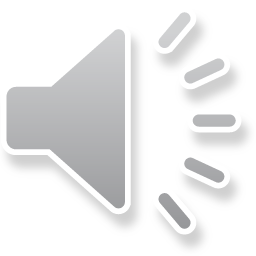 §7  功&机械能
§7.1  功&功率
总功的计算方法：
功 (Work)
两个必要因素：
力F；
1 W = 1 J/s
scalar
scalar
恒力做功
在力方向上发生位移
恒力
恒力or变力
功率 (Power)
计算式：
定义式：
Wnet = W1 +W2 +W3 + …
F与l的夹角
Wnet = Fnet lcosθ
SI单位：W (watt)
SI单位：joule (J)
平均功率 vs 瞬时功率
正功
→ 动力做功，促进运动
平均功率
正/负功：
负功
→ 阻力做功，阻碍运动
瞬时功率
1 J = 1 N·m
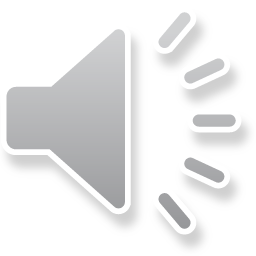 额定功率 vs 实际功率
汽车启动：
以恒定牵引力启动
以恒定功率启动
匀加速
a减小的加速
Stage 1
Stage 1
Stage 2
Stage 2
a减小的加速
Stage 1:
v
P
P = Pe
a = 0
F = f
vm
v
P
Pe
vm
Stage 2:
Pe
v1
0
0
t
t
a = 0
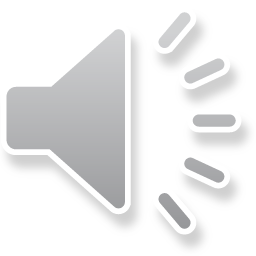 0
0
t
t